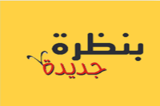 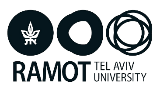 كُلّنَا نَحْتَاج... احْتِيَاجَات أسَاسِيّة
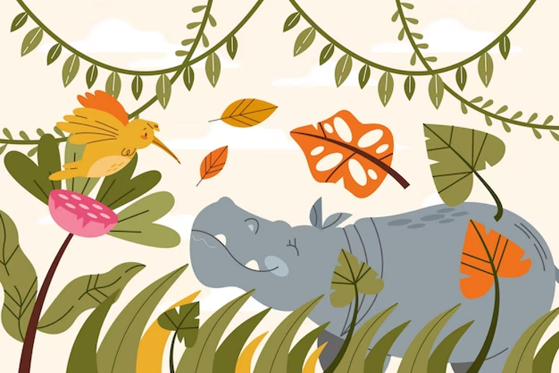 [Speaker Notes: מצגת זו עוסקת בצרכים החיוניים המשותפים לכל היצורים החיים (בעלי חיים ובכללם האדם וצמחים) ובלעדיהם אין חיים.
צמחים זקוקים לאור כדי לייצר מזון.
ליצורים חיים יש גם צרכים שאינם חיוניים.
המושג צרכים חיוניים (מה צריך ייצור חי כדי לחיות ולהתקיים בסביבה?) מיטשטש לעתים עם המושג מאפייני חיים בגלל הקשר שיש בין מאפייני חיים אחדים לצרכים חיוניים אחדים. דוגמאות: מים ומזון הם צרכים חיוניים ומאפיין החיים הוא הזנה; חמצן הוא צורך חיוני לנשימה ומאפיין החיים הוא נשימה, הגנה ומחסה אף הם צרכים חיוניים שאפשר להשיגם באמצעות תנועה ותקשורת שהם מאפייני חיים. החוברת מטפלת באבחנה בין צרכים חיוניים לבין מאפייני חיים. לאור זאת, בתת הפרק שבו מטופל צורך חיוני מסוים מטופל במקביל מאפיין
החיים המתאים. בדומה למאפייני החיים, הצרכים החיוניים מוצגים כמכלול ואי אפשר לוותר על אף אחד מהם כדי לאפשר חיים.]
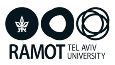 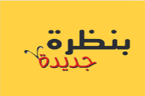 مَهَمَّة: مَاذَا نَحْتَاج...? صَفْحَة 12
[Speaker Notes: התלמידים מקיפים את כל מה שהם חושבים שהם צריכים (דברים), ומתלבטים בשאלה מהם הדברים שהם צריכים לעיתים (לא חיוניים) ומהם הדברים שאי אפשר לחיות בלעדיהם (חיוניים). 
בקטע המידע שבעמוד 13 בחוברת ממשיגים את המילה צרכים חיוניים.]
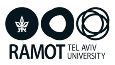 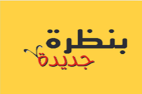 مَعْلُومَات: احْتِيَاجَاتٌ حَيَاتِيَّةٌ (صَفْحَة 13)
[Speaker Notes: עמוד 13 נועד להמשגה של המושג צרכים חיוניים במלל ובייצוג חזותי (איורים) הצרכים החיוניים כמכלול : מים, מזון, אוויר, טמפרטורה מתאימה ואור (לצמחים). בהמשך התלמידים ילמדו על הגנה כצורך חיוני.
מוצע לקרוא את קטע המידע, לעיין באיורים ולדון בחיוניותם.]
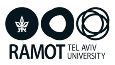 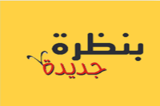 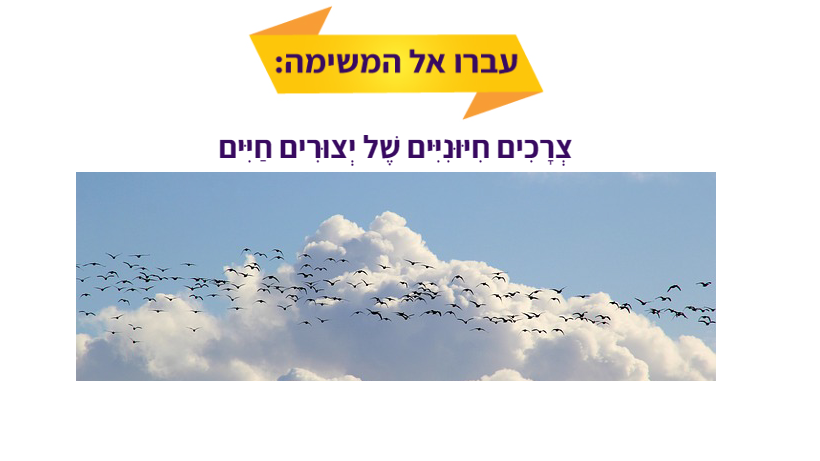 انتقلوا الى المهَمَّة
الاحْتِيَاجَاتُ الحَياتيَّةُ للكَائِناتِ الحَيَّة
مَهَمَّة: مَاذا تَحْتَاج الكَائِنَاتُ الحَيَّةُ كَي تَعِيش
مَهَمَّة: مَاذا تَحْتَاج الكَائِنَاتُ الحَيَّةُ كَي تَعِيش
[Speaker Notes: באתר המקוון, בספר הדיגיטלי לכיתה ב, בעמוד 13, משימה: צרכים חיוניים של יצורים חיים.
אפשר לתת את המשימה כשיעורי בית, כפעילות בשעות הפרטניות, במליאת הכיתה או כמשימה בכיתה בהרכבים שונים של לומדים.]
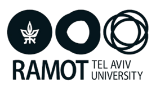 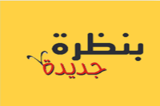 مَهَمَّة: مَاذا تَحْتَاجُ الكَائِنَاتُ الحَيَّةُ كَيْ تَعِيش؟
سُؤال 1
صَفْحَة 14
[Speaker Notes: מטרת המשימה בעמודים 15-14 היא לגרום להבנה שליצורים חיים דרוש מכלול של צרכים חיוניים, ואי אפשר לוותר על אף אחד מהם.
למעשה פעילות זו היא משימת יישום של מה שנלמד עד כה.
המשותף לכל היצורים החיים היא מכלול הצרכים הדרושים להם כדי לחיות.

באתר במבט מקוון, בספר הדיגיטלי לכיתה ב, עמוד 14, גרסה דיגיטלית של משימהזו.]
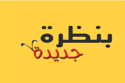 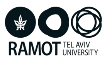 مَهَمَّة: مَاذا تَحْتَاج الكَائِنَاتُ الحَيَّةُ كَي تَعِيش؟
سُؤال  2
صَفْحَة 15
[Speaker Notes: מירי
למה ציינת את שאלה 2?
יש להדגיש שצמחים הם יצורים חיים ובעלי צרכים חיוניים דומים כמו לשאר היצורים החיים (בעלי חיים ובכללם האדם) הצמחים זקוקים גם לאור כדי לייצר מזון.]
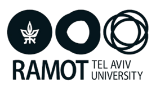 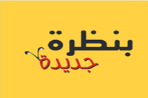 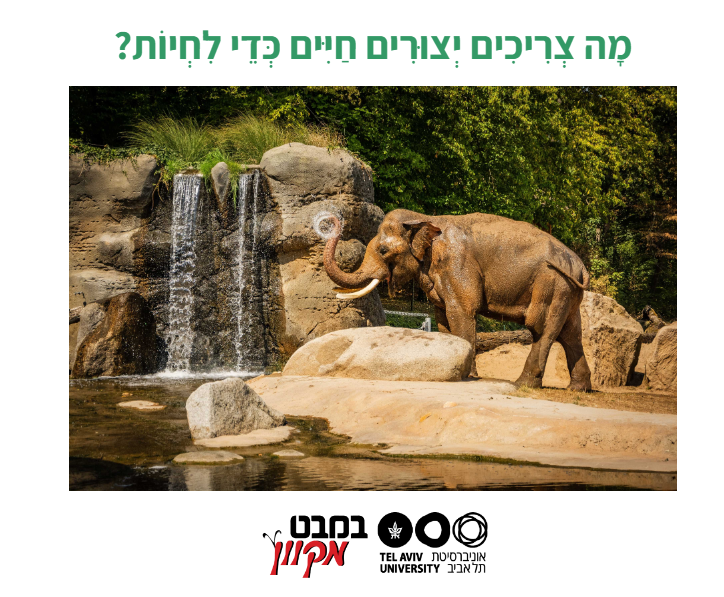 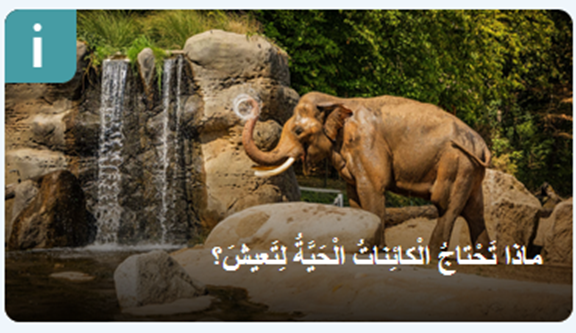 [Speaker Notes: באתר במבט מקוון, יחידת התוכן לכיתה ב (עולם היצורים החיים) משימה: מה צריכים יצורים חיים כדי לחיות?. המשימה עוסקת בצרכים החיוניים שהיצורים החיים משיגים מהסביבה, וכן בצרכים החיוניים שבני האדם מספקים לצמחים ולבעלי חיים.]
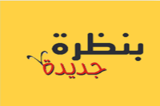 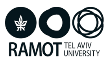 مَاذا تَعَلَّمْنَا؟ (صَفْحَة 15)
الحَيْوَانَات، الإنْسَان والنَّبَاتَات هِيَ كَائنَاتٌ حَيَّةٌ.
كُلّ مَا نَحْتَاجُهُ حَتَّى نَعِيش يُدْعَى إحْتِيَاجَاتٌ حَيَاتِيَّةٌ. 
الاحْتِيَاجَاتُ الحَيَاتِيَّةُ هِيَ: غِذَاء، مَاء، هَواء(أُكْسُجِين) وَدَرَجَةُ حَرَارَةٍ مُناسِبَة.
النّبَاتَاتُ تَحْتَاجُ لِلضَّوْءِ كَي تَعِيش.
مُصْطَلَحَات تَعَلَّمْنَاهَا:
إحْتِيَاجٌ حَياتيٌ    هَوَاءٌ      مَاءٌ     غِذَاءٌ     دَرَجَةُ حَرَارَةٍ مُنَاسِبَةٍ.
[Speaker Notes: מוצע לקרוא עם התלמידים את הסיכום שבתבנית: מה למדנו?
אפשר להשמיט את המושגים החדשים מהמשפטים ולבקש מהתלמידים להשלים אותן.
לְכָל מָה שֶׁצָּרִיךְ כְּדֵי לִחְיוֹת קוֹרְאִים________ ________.
צְרָכִים חִיּוּנִיִּים הֵם: מָזוֹן, מַיִם, אֲוִיר (חַמְצָן) ו_________ ________.
_________ זְקוּקִים לְאוֹר כְּדֵי לִחְיוֹת.

אפשר לחבר משפטים עם המושגים החדשים שלמדנו.]